به نام خدا
موضوع: ارتباطات
ارتباطاتCommunications
ارتباطات بازاریابی یکپارچه
Integrated Marketing Communications
(IMC)
تعریف ارتباطات
میباشد. Communist و ریشۀ آن کلمه لاتین Communication ارتباطات کلمه لغت
که به تفاهم و اشتراك فکر و در معرض عموم قرار دادن میتوان ترجمه نمود
ارتباط جریان دوطرفه اي است که طی آن دویاچند نفر به تبادل افکار نظریات، احساسات و
حقایق میپردازد و از طریق به کار بردن پیامهایی که معنایش براي آنها یکسان است به انجام این
امر مبادرت میورزند و هرگونه انتقال پیام بین فرستنده از یک طرف و گیرنده از طرف دیگر ارتباط
محسوب میشود، چه فرستنده انسان باشد چه یک دستگاه مکانیکی
گفت و گو نقطه آغازین هر ارتباطی است. گفت و گو بهترین و اصلیترین و البته
پیچیدهترین شکلی است که به وسیله آن میتوان با افراد ارتباط برقرار کرد
دانشمندان مقصود از برقراري ارتباط را موارد زیر میدانند:
-1 شناخت اوضاع و احوال و آشنایی با حوادث و وقایع
-2 ترغیب دیگران به قبول یک فکر و عقیده خاص و اقناع آن
-3 سرگرمی و تفریح
نیازبه برقراری ارتباط خود ناشی از
نیازهای مادی
نیاز به امنیت
نیاز به تعلق و احترام
نیاز به صمیمیت 
نیاز به حمایت و تأیید
اهمیت ارتباط
75% از اوقات زندگی ما صرف ارتباط می شود و در عصر ارتباطات برنده آن کسی است که بتواند خوب ارتباط برقرار کند .
مهارت ارتباطي خوب به ما کمک مي کند روابط سالم و رضايت بخشي را با ديگران داشته باشيم .
  از طرف ديگر مها رت هاي ارتباطي ضعيف مي تواند به گونه اي باشد که به سوء تفاهمات و احساسات منفي منجر شود.
مهارت برقراری ارتباط یکی از پیش بینی کننده های سلامت است.
اجزاء ارتباط
پیام
فرستنده 
گیرنده 
وسیله ارسال پیام 
بازخورد
شرایط و محیط ارسال پیام 
  (موانع و محدودیتها- قواعد و هنجارها وعرف -دانش مشترک-رخدادهای پیشین-انتظارات)
انواع ارتباط :
11-ارتباط زمانی
12-ارتباط غیرزمانی
13-ارتباط سازمانی
14-ارتباط غیر سازمانی
15-ارتباط نمادین
16-فرا ارتباط
17-ارتباط احساس برانگیز
18-ارتباط معطوف به هدف
19-ارتباط بازتابی
20-ارتباط با خود
1-ارتباط خصوصی و بدون واسطه
2-ارتباط جمعی یا عمومی
3-ارتباط نوشتاري
4-ارتباط غیر نوشتاري.
5-ارتباط ملی
6-ارتباط فرا ملی
7-ارتباط کلامی
8-ارتباط غیر کلامی
9-ارتباط انسانی
10-ارتباط ابزاري یا ماشینی
ارتباطات بازاریابی یکپارچه
IMCدر سال 1993 یک مفهوم جدید که  يا ارتباطات بازاريابي يكپارچه ناميده مي شود، معرفي گرديد
.
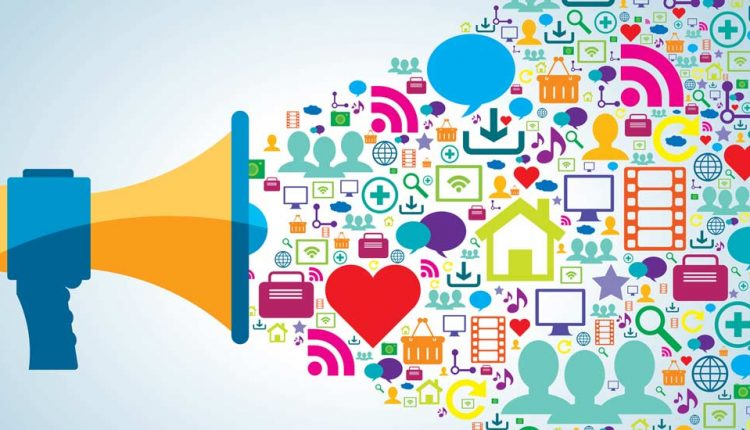 ترویج یکی از ابزارهای مهم در بازاریابی است و مجموعه‌ای از ابزارهای ارتباطی مخصوص به خود را دارد. همه‌ی این ابزارهای ارتباطی زمانی بهتر کار می‌کنند که در هماهنگی باهم باشند. تجمیع آنها نسبت به زمانی که به‌صورت مجزا کار می‌کنند، تأثیر بیشتری خواهد داشت، به این شرط که همیشه به‌شکلی منسجم و یک‌صدا کار کنند.
 سيستم ارتباطات يكپارچه بازاريابي بدين معني است كه تمام پيامهاي شركت، همه تصويرهايي كه مشتريان از شركت ومحصولات آن در ذهن خود دارند، پايگاه و موضع شركت در بازار و سرانجام هويت شركت يكپارچه شود
سطوح دیگری از یکپارچه‌سازی نیز وجود دارد، مانند یکپارچه‌سازی افقی، عمودی، خارجی و یکپارچه‌سازی داده‌ها.
مزایای ارتباطات یکپارچه‌ بازاریابی
این شیوه می‌تواند مزایای رقابتی ایجاد کند و درحالی که پول، زمان و استرس کم‌تری صرف می‌کند، فروش و سود را افزایش دهد
مشتری‌ها را درگیر ارتباطات می‌کند و به آنها کمک می‌کند تا در مراحل مختلف فرایند خرید حرکت کنند. سازمان به‌طور هم‌زمان تصویر خود را تحکیم می‌کند، به گفتگو شکل می‌دهد و رابطه‌اش را با مشتریان تقویت می‌کند
این رابطه‌ی بازاریابی، با مشتری نوعی رابطه‌ی وفادارانه ایجاد می‌کند که می‌تواند از آنها دربرابر حمله‌ی اجتناب‌ ناپذیر رقبا محافظت کند. توانایی حفظ مشتری برای یک عمر، مزیت رقابتی قدرتمندی است
همچنین با افزایش اثربخشی، سود را افزایش می‌دهد. یک پیام متحد در بنیادی‌ترین سطح، در مقایسه با هزاران پیام متفرقه، از تأثیر بیشتری برخوردار است.
.ازطریغ پخش پیام با استفاده از ابزارهای ارتباطی مختلف و ایجاد راهی برای آگاه کردن، برانگیختن و درنهایت مجبور کردن مشتری به خرید، فروش را افزایش دهد(تبلیغات)
IMC پیام‌ها را نیز منسجم‌تر و درنتیجه قابل اعتماد‌تر می‌کند. این کار باعث می‌شود تا میزان ریسک در ذهن خریدار کم شود، درنتیجه میزان تحقیق مشتری را برای خرید کاهش می‌دهد و در دیکته کردن نتیجه‌ی مقایسه‌ی برندها به مشتری کمک می‌کند
.
ارتباطات غیرمنسجم و پیام‌های ازهم‌گسیخته اثر پیام را کم می‌کند و همچنین باعث سردرگمی، ناامیدی و افزایش اضطراب در مشتری می‌شود. در اینجا پایگاه داده‌ی مشتری می‌تواند به‌دقت مشخص کند که کدام مشتری، در هر زمان و درکل عمر خریدش به چه اطلاعاتی نیاز دارد

با حذف دوباره‌کاری‌ها در حوزه‌هایی مانند گرافیک وعکاسی، در هزینه‌ها صرفه‌جویی می‌کند، چرا که می‌توان در شعارها، تبلیغات، ارائه‌ها و ادبیات فروش از این تصاویر گرافیکی و عکس‌ها به‌طور مشترک استفاده کرد.
برای ایجاد یکپارچگی در ارتباطات بازاریابی گام‌های زیر را بردارید.
1) حمایت کامل مدیریت را داشته باشید. با اطمینان از اینکه مدیریت ارشد ام سی ای را درک کرده است حمایت و پشتیبانی ان را جلب کنید .
 2) در سطوح مختلف مدیریت یکپارچگی ایجاد کنید. با برنامه ریزی و تشکیل جلسات منظم، به مدیران سازمان اهمیت IMC را منتقل و در آنها یکپارچگی ایجاد کنید.
3) برای ارتباطات بازاریابی استراتژی شفافی تدوین کنید. برای ارتباطات در بازاریابی باید اهداف و استراتژی‌های روشنی داشته باشید. باید اطمینان حاصل کنید ارتباطات بازاریابی ایجاد شده، برای نام تجاری شما ارزش افزوده ایجاد می‌کند
4) اول به مشتری به فکر کنید. ارتباطات بازاریابی را در سراسر فرآیند خرید مشتریان خود قرار دهید. مراحل قبل از خرید مشتری را به خوبی شناسایی کنید و در هر مرحله یک ابزار ارتباطی مناسب با آن انتخاب و استقرار دهید.
5) برای ارتباطات بازاریابی یک سیستم اطلاعاتی مناسب را به‌کار گیرید. برای ایجاد یکپارچگی در ارتباطات بازاریابی، نیاز به سیستم اطلاعاتی مناسبی در مورد مشتریان هستید تا بتوانید در زمان مناسب اطلاعات و پیام‌های مهم را به آنها منتقل کنید.

6) از رسانه‌های مختلف برای ابزارهای ارتباطی استفاده کنید. با توجه به متغیرهایی چون نوع ارتباط(یک طرفه یا دوطرفه) با مشتری و همچنین نحوه ارتباط (جمعی یا هدف‌گیری شده) نوع ابزارهای ارتباطی خود را انتخاب و از آن استفاده کنید.

7) همیشه برای تغییر آماده باشید. از تجارب خود در بازاریابی یادگیری داشته باشید و به‌طور مستمر برای ایجاد ارتباطات موثر در بازاریابی در حال جست‌وجو باشید و همیشه برای تغییر رویکرد در بازاریابی آماده باشید.
منابع :
www.hajarian.com
www.chetor.com
Asrebank.ir/news
جزوه اموزش اصول ارتباطات